Pulse of the Purchaser Webinar SeriesBeyond the Pulse: Navigating Employer Insights
Navigating the Financial Landscape: Fiduciary Perspectives and Cost Management
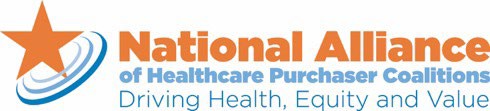 Survey Summary
Pulse of the Purchaser, a national survey of employers, was conducted November-December 2023
The survey gauged concerns and views of employers around the following:
Workforce environment 
Health strategies (e.g., whole person health, equity, women’s health, mental health, and obesity management) 
Fiduciary perspectives
Hospital price strategies 
Pharmaceutical drug strategies 
High-cost claims strategies
Potential health reforms 
The survey included 172 responses from private and public employers and purchasers across the country
Wide range of sizes 26% <1,000 employees, 36% 1,000-4,999 employees, and 38% over 5,000
Representing numerous industries – federal, state, or local government (18%), educational services (18%), manufacturing (14%), healthcare and social assistance (11%), retail/wholesale trade (8%), and finance and insurance (7%)
[Speaker Notes: Background]
Employer/Purchaser Fiduciary Perspectives
Most employers as fiduciaries are not confident 
in the integrity of services and fees charged under their plan
Less than half of employers are confident in the practices and financials for hospitals, PBMs, TPAs, and even brokers and consultants

Areas of highest concern include:
Hospital charges for the services provided (71% concerned)
Integrity and conflicts in hospital billing practices (69% concerned)
Integrity and conflicts in PBM administration (51% concerned)
PBM direct and indirect compensation (48% concerned)
Employer/Purchaser Fiduciary Perspectives
Most employers as fiduciaries are not confident in 
their intermediary’s efforts to keep them in compliance
Only a third of employers are confident in their TPA’s compliance with the new mental health parity requirements

About 4 in 10 employers are confident that their intermediaries will help them meet transparency requirements related to:
Machine-readable files of all contracted rates for medical services 
Comparison Price Tool as required by 1/1/2024
Elimination of gag clauses
Machine readable files of contract rates for pharmacy services by 6/1/2024
“I'm disappointed at these laws and the level of work and liability that is placed on employers. This has created a lot more work and to date, little value…”
– Survey respondent
[Speaker Notes: I'm disappointed at these laws and the level of work and liability that is placed on employers.  This has created a lot more work and to date, little value.  I feel the government needs to actually regulate and review hospital and pharmacy prices to enforce this.]
Employer Perspectives on Hospital Pricing
In light of hospital pricing practices, employers are getting increasingly selective in their benefits delivery strategies
9 out of 10 of plan sponsors believe hospital margins are unreasonable/indefensible
Market consolidation has not improved costs and quality of services
“Hospital pricing is killing us” – Survey respondent
[Speaker Notes: 88% of plan sponsors believe hospital prices are unreasonable/indefensible; the most common strategies to mitigate hospital prices are centers of excellence (41%) and site of care strategies (37%); going forward, employers are considering the following strategies within the next 1-3 years are advanced primary care (57%) and tiered networks (56%)]
Employer Perspectives on PBMs
To what extent are you doing the following regarding your organization’s 
pharmacy benefit management strategy:
Employers are seeking to assert greater financial control of their PBM relationships
[Speaker Notes: Employers are asserting greater financial control of their PBM relationships through data ownership (63%), eliminating advisor conflicts (57%), and full audit rights (55%); key areas being considered in the next 1-3 years are full disclosure of all revenue streams (63%), transparency regarding net cost by drug (59%), and comprehensive definition of rebates (49%)]
Employer Perspectives on PBMs
Employers are seeking to assert greater control of their formulary management
Most employers already believe that their formulary:
Promotes and includes biosimilars (69%)
Removes low-value drugs (50%)


Key areas of focus being considered in the next 1-3 years are: 
Use of a value-based formulary versus a rebate-driven formulary (49%)
Flexibility to customize formulary without financial penalties (43%)
[Speaker Notes: Most employers believe their formulary promotes biosimilars (69%) and removes low-value drugs (50%); key areas of focus being considered in the next 1-3 years are use of a value-based formulary (49%) and customized formularies (43%)]
Employer/Purchaser Perspectives on High-Cost Claims
Current look into the environment: 
High-cost claims strategies employers are currently doing:
Glimpse into the future:
The fastest-growing areas of health include 
promoting precision medicine, negotiating and auditing hospital prices, and confirming appropriate sites of care
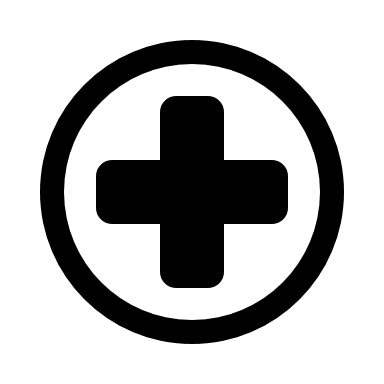 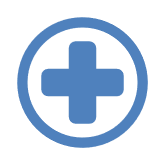 71% proactively managing complex cases
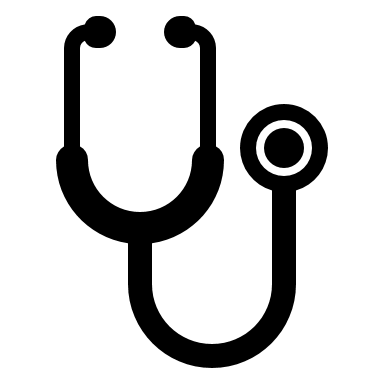 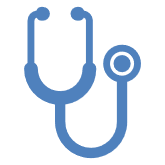 69% promoting early intervention
62% reviewing pharmacy claims run through 
medical benefit
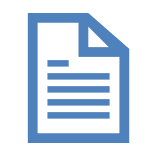 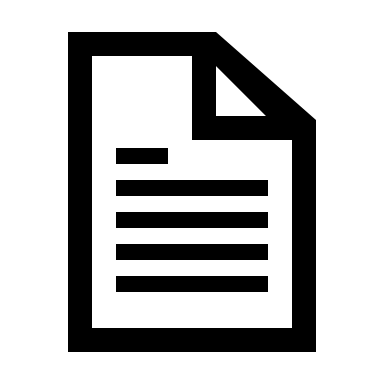 [Speaker Notes: Most common high-cost claims strategies include managing complex cases (71%), early intervention (69%), and running pharmacy claims through the medical benefit (62%); highest areas being considered in the next 1-3 years include precision medicine (50%), negotiating/auditing hospital prices (46%), and confirming sites of care (45%)

Most employers who obtain coverage for high-cost claims do so through purchasing stop-loss (69%) or by using a captive reinsurer (11%); those considering coverage in the next 1-3 years are more likely to consider using a captive reinsurer (26%) versus purchasing stop-loss (10%)]
Pulse of the Purchaser Webinar SeriesBeyond the Pulse: Navigating Employer Insights
Navigating the Financial Landscape: 
Fiduciary Perspectives and Cost Management
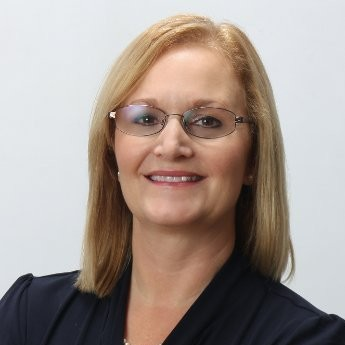 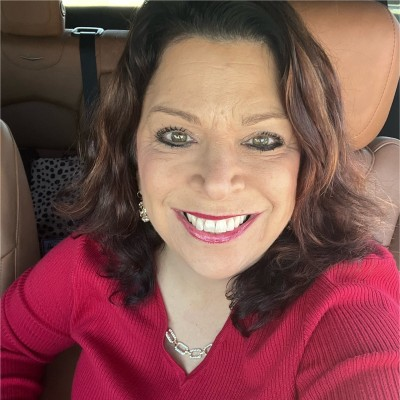 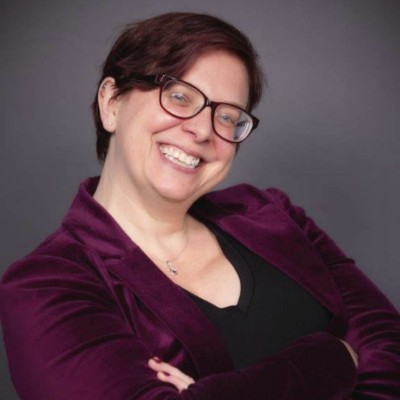 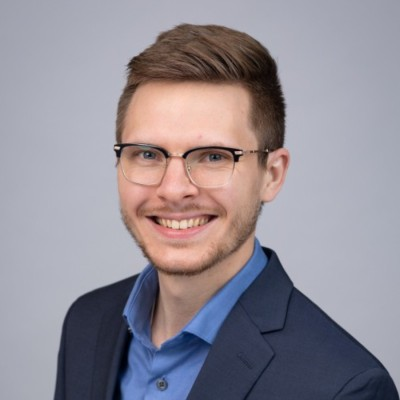 Cora Opsahl,
32BJ Benefit Funds
Moderator 
Darren Fogarty, 
Purchaser Business Group on Health
Stephanie Koch, 
Hendry Marine Industries
Karen van Caulil, Ph.D., 
Florida Alliance for Healthcare Value
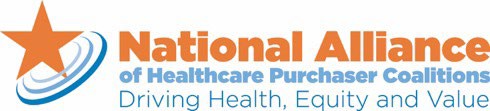